ATP
ATP Structure
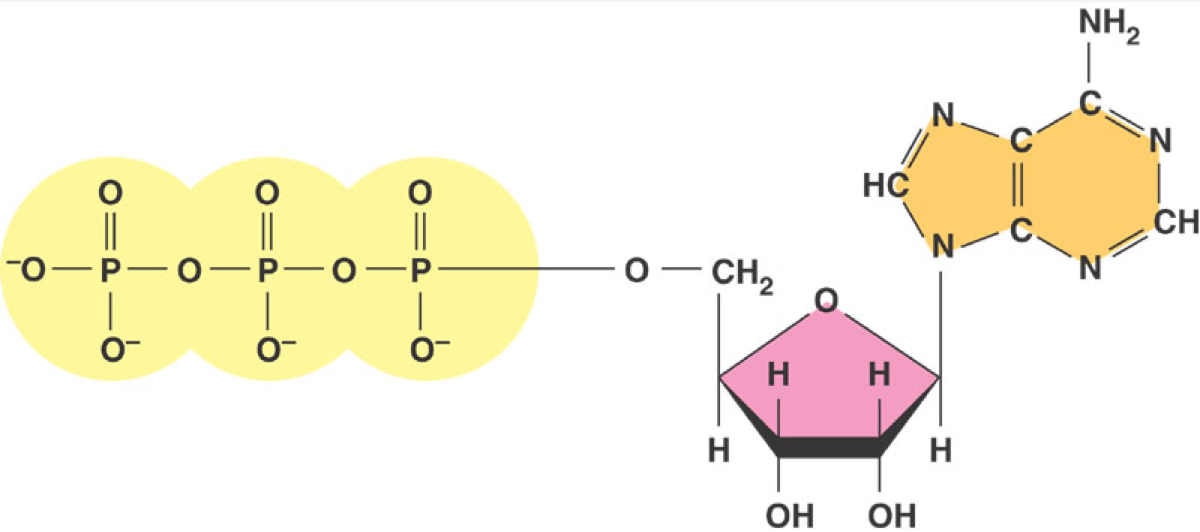 ADp Atp
Both are energy storing molecules with one difference between them– the # of phosphates they have
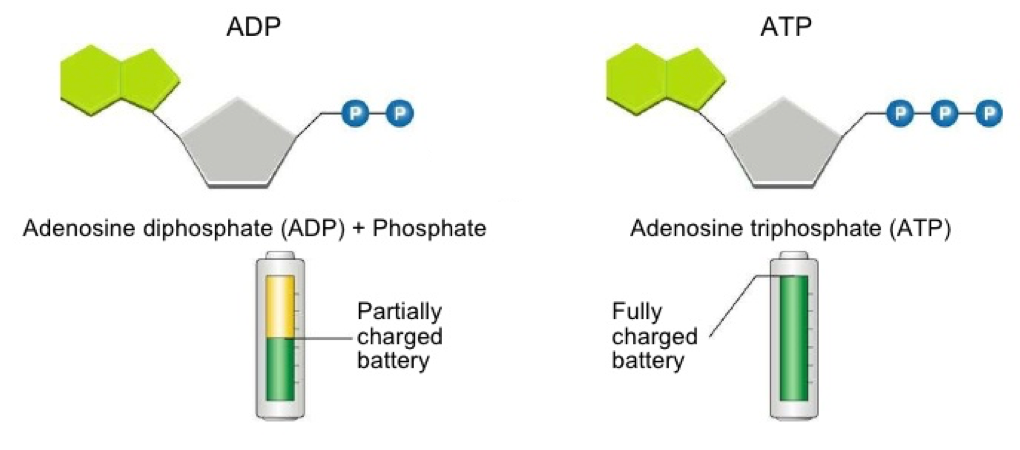 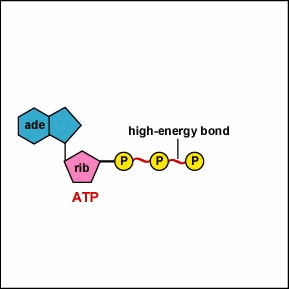 ATP Hydrolysis
ATP Phosphorolation
O–
O–
O–
O–
O–
O–
O–
O–
P
P
P
P
P
P
P
P
–O
–O
–O
O–
O–
O–
–O
–O
–O
O–
O–
O–
–O
–O
O–
O–
O
O
O
O
O
O
O
O
How does ATP store energy?
AMP
ADP
ATP
Each negative PO4 more difficult to add
- a lot of stored energy in each bond
*most energy stored in 3rd Pi
*3rd Pi is hardest group to keep bonded to molecule 
Bonding of negative Pi groups is unstable
- Pi groups “pop” off easily & release energy
- Spring Loaded!
Instability of its P bonds makes ATP an excellent energy donor
[Speaker Notes: Not a happy molecule
Add 1st Pi		Kerplunk!	Big negatively charged functional group
Add 2nd Pi 		EASY or DIFFICULT to add?	DIFFICULT takes energy to add = same charges repel 	Is it STABLE or UNSTABLE?	UNSTABLE = 2 negatively charged functional groups not strongly bonded to each other	So if it releases Pi  releases ENERGY
Add 3rd Pi		MORE or LESS UNSTABLE?	MORE = like an unstable currency	 • Hot stuff!	 • Doesn’t stick around 	 • Can’t store it up	 • Dangerous to store = wants to give its Pi to anything]
O–
O–
O–
O–
P
P
P
P
–O
O–
–O
O–
–O
–O
O–
O–
O
O
O
O
How does ATP transfer energy?
7.3
Free
energy
+
ATP
ADP
ATP  ADP
	releases energy 
Phosphorylation (adding phosphates!)
	released Pi transfers to other molecules…
		causing instability in them!!!
Kinase-the enzyme that phosphorylates
[Speaker Notes: How does ATP transfer energy?
By phosphorylating 
Think of the 3rd Pi as the bad boyfriend ATP tries to dump off on someone else = phosphorylating 
How does phosphorylating provide energy?
Pi is very electronegative. Got lots of OXYGEN!! OXYGEN is very electronegative. Steals e’s from other atoms in the molecule it is bonded to. As e’s fall to electronegative atom, they release energy.
Makes the other molecule “unhappy” = unstable. Starts looking for a better partner to bond to. Pi is again the bad boyfriend you want to dump.
You’ve got to find someone else to give him away to. You give him away and then bond with someone new that makes you happier (monomers get together).
Eventually the bad boyfriend gets dumped and goes off alone into the cytoplasm as a free agent = free Pi.]
Energy
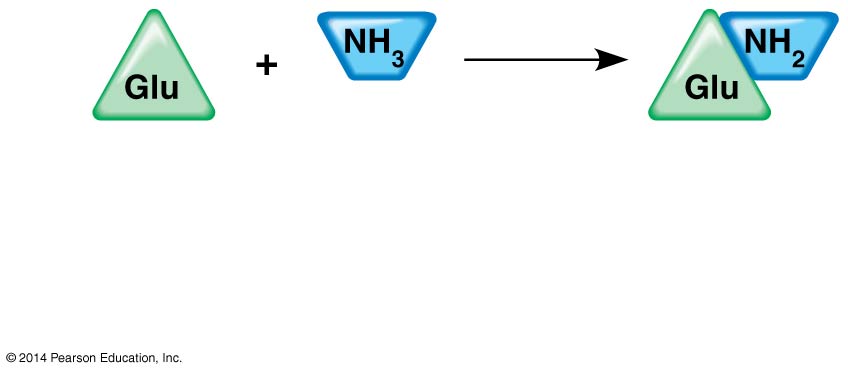 Glutamic acid
Ammonia
Glutamine
Energy Coupling and Phosphorylation
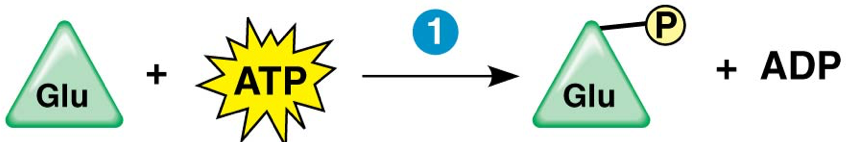 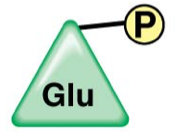 *Phosphorylated
Intermediate
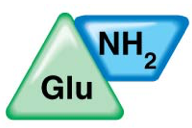 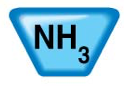 +
ATP Cycle
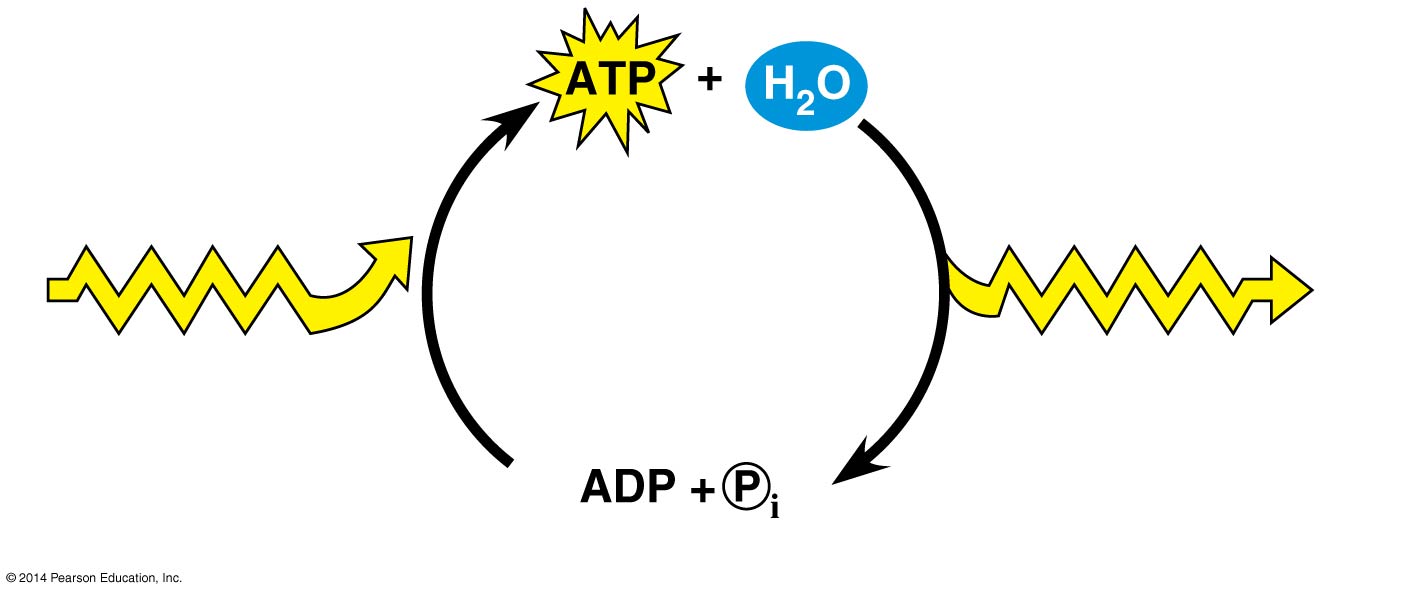 Used in Anabolic reactions and to power other chemical reactions
Catabolic Reactions:
Breaking down your food
ATP is too reactive to be stored!
Classified as short term energy storage
What does the cell use for long term energy storage?